Un futuro seguro, es tu mejor presente.
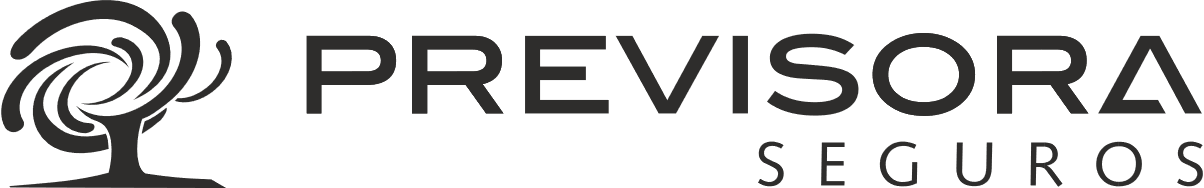 Contenido
Disponer canal electrónico
Convocatoria
Reto
Propuestas elegidas
Plan de trabajo
Prototipos
Gerencia de Innovación y Procesos
1
CONVOCATORIA
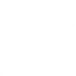 Participación ciudadana desde la Innovación Abierta
Gerencia de Innovación y Procesos
2
Un futuro seguro, es tu mejor presente.
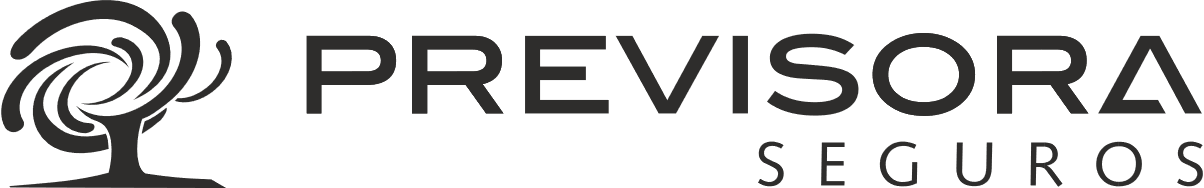 CONVOCATORIA
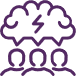 Colaboración e innovación abierta
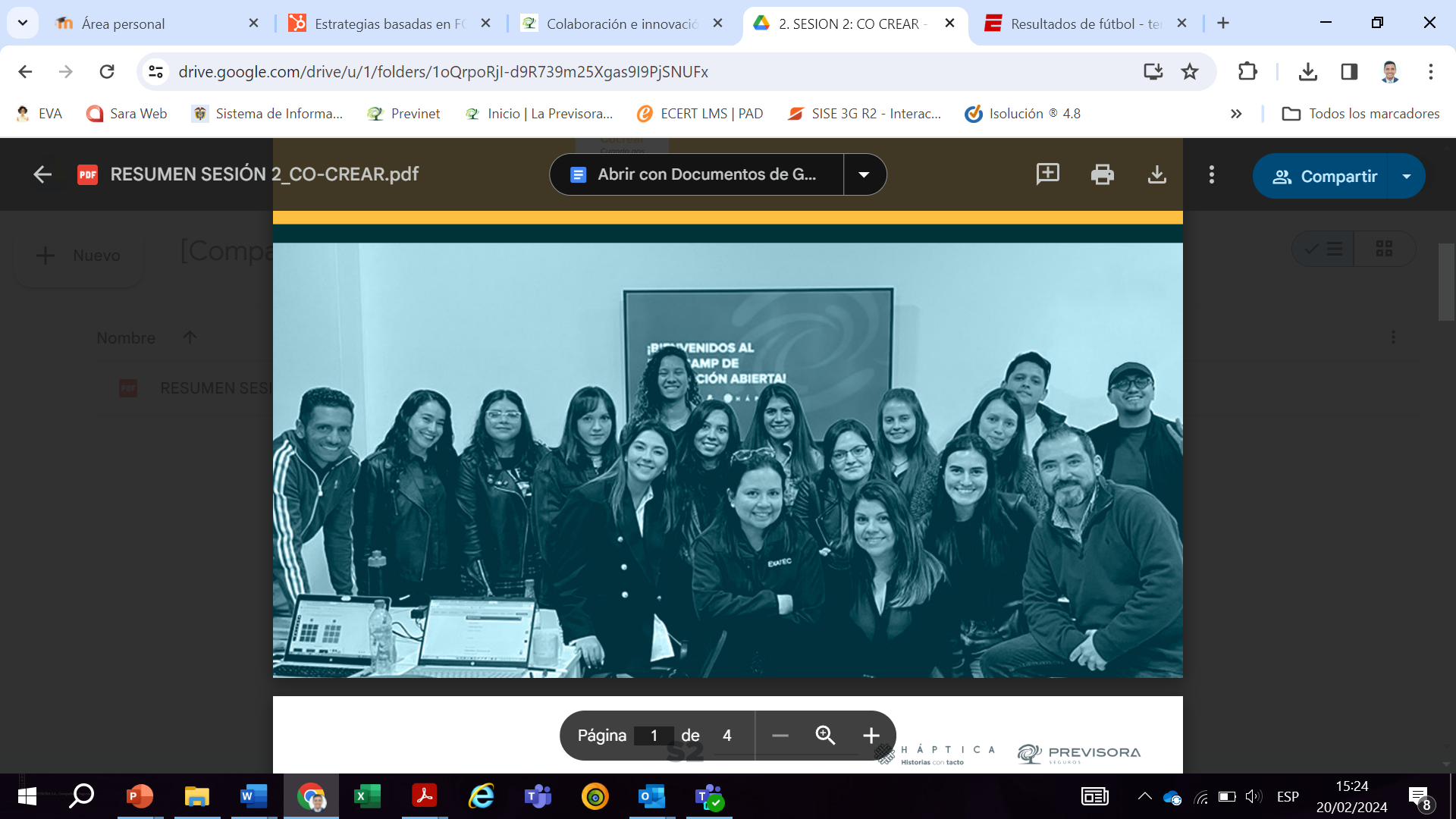 Inscritos:		24 Personas
No asistieron:	9
Asistieron una vez:	2
Asistieron 100%:	13 Participantes
Gerencia de Innovación y Procesos
3